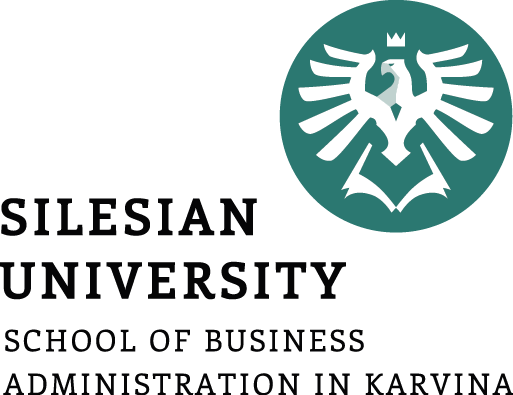 Hlavní rizika projektu
Bod 4. šablony projektu
Projektový management

Ing. Lucie Reczková
reczkova@opf.slu.cz
B304
Obsah dnešního semináře
1. Část 
Kontrola MS Project a náklady

2. Část – představení problematiky s příklady 
Základní pojmy
Rozdíl mezi rizikem a hrozbou
Co je to metoda RIPRAN a jak se používá

3. Část – samostatná práce ve skupinách





§))))))))))
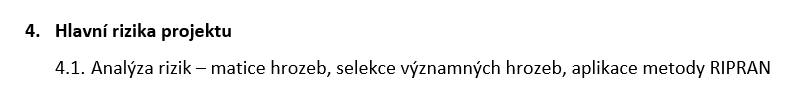 Část 1.
Kontrola MS Project a náklady
Zobrazení nákladů v MS Project a jejich nakopírování do Vaší šablony ve Wordu do bodu 3.2.1
- Sestava – Nová Sestava
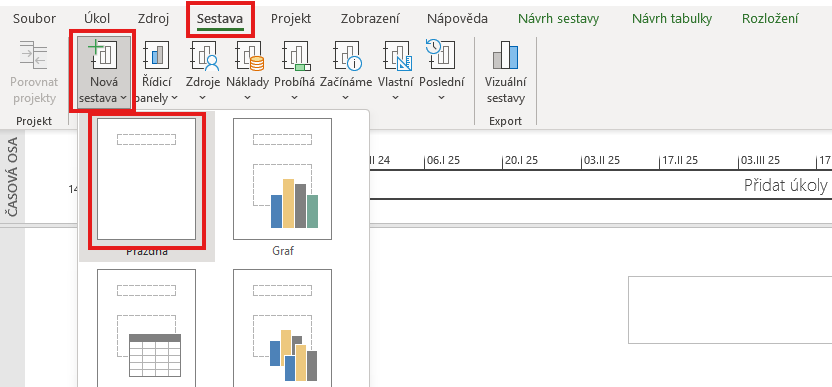 Část 1.
Zobrazení nákladů v MS Project a jejich nakopírování do Vaší šablony ve Wordu do bodu 3.2.1
Kliknu do tabulky a 
Vyberu:
•	Název
•	Číslo osnovy
•	Náklady
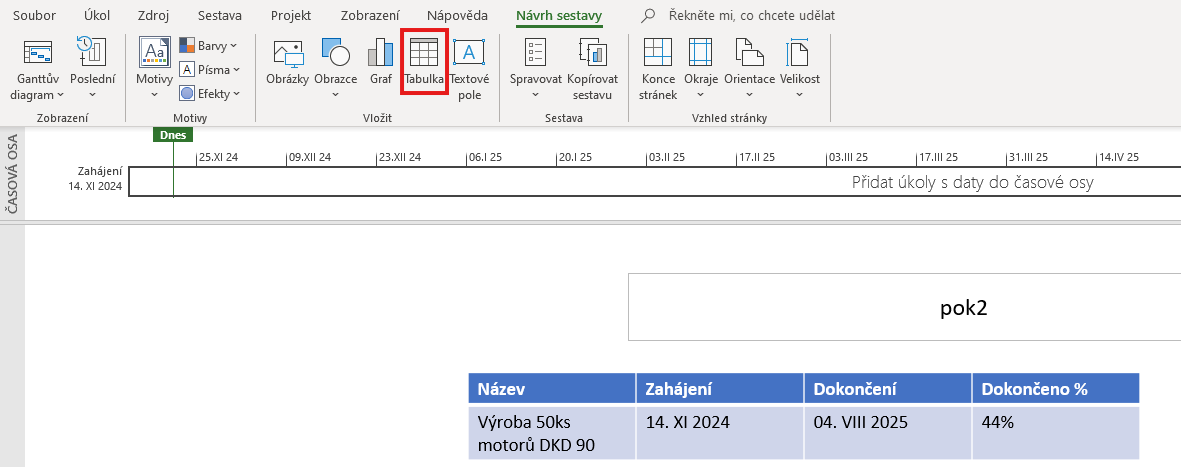 Část 1.
Zobrazení nákladů v MS Project a jejich nakopírování do Vaší šablony ve Wordu do bodu 3.2.1
 Nastavím tabulku takto:
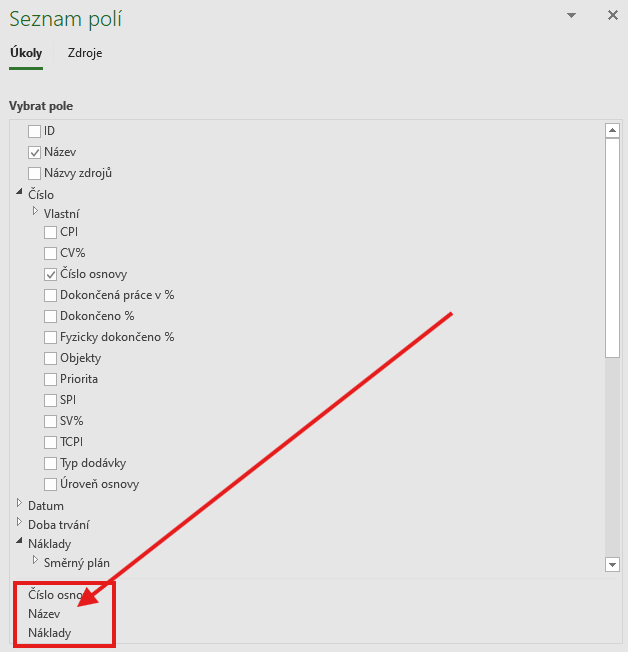 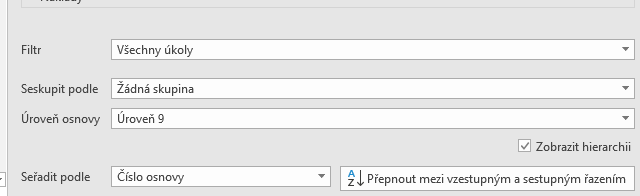 Část 1.
Zobrazení nákladů v MS Project a jejich nakopírování do Vaší šablony ve Wordu do bodu 3.2.1
 Finální tabulka

Export tabulky do Wordu:

Označím tabulku, zkopíruji a 
vložim do Wordu.
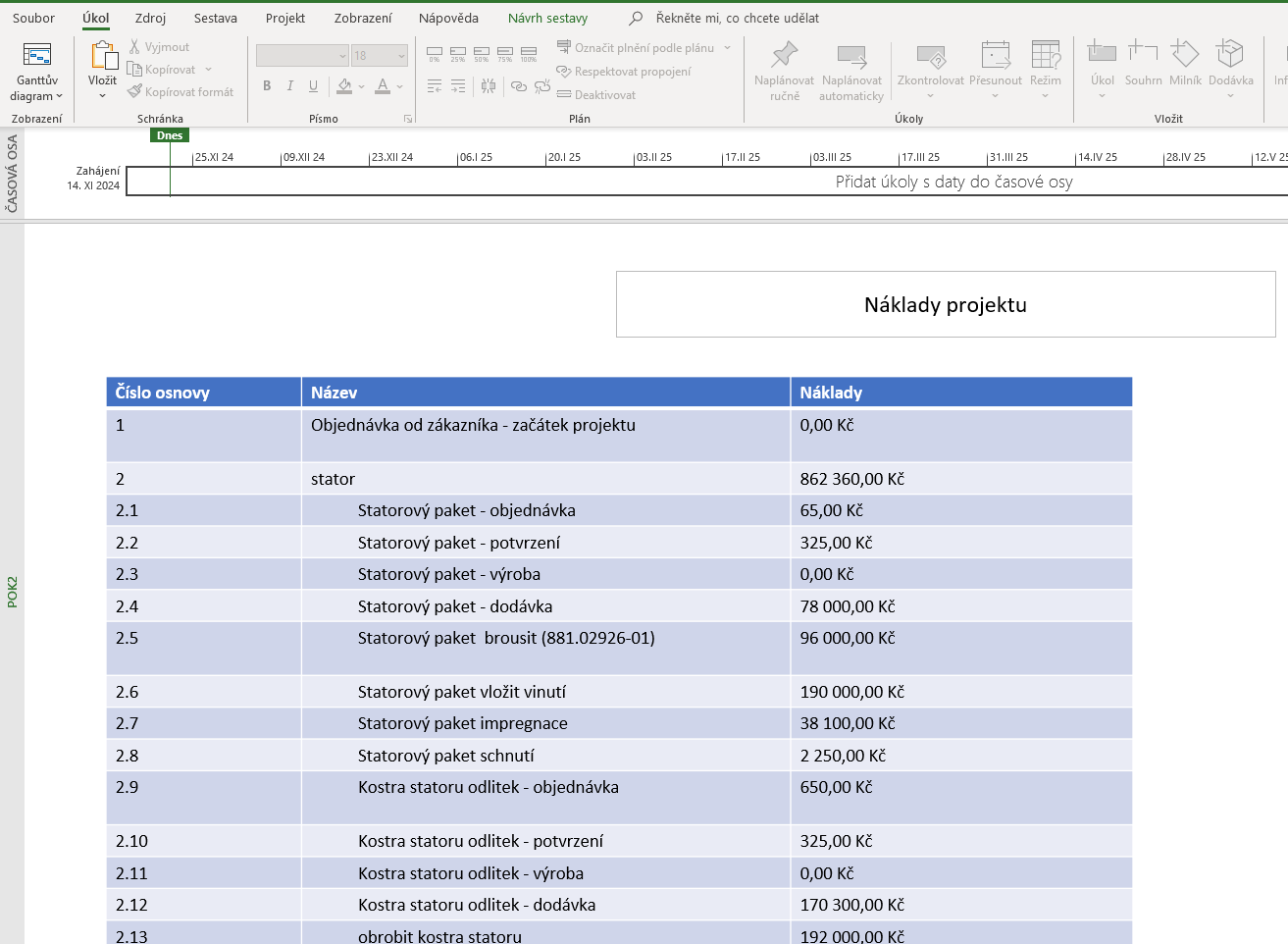 2. Část –  RIPRAN - Jak Váš výstup bude vypadat ...
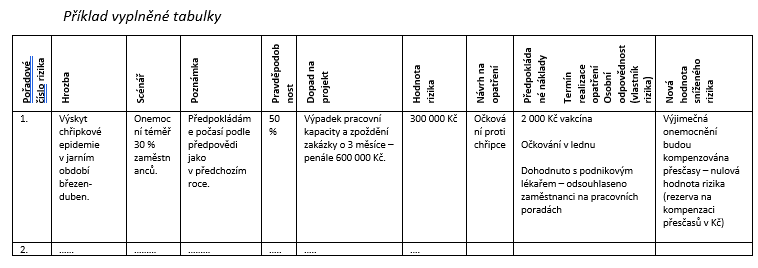 2. Část – Základní pojmy
aktivum (asset) – vše co má pro společnost (projekt) nějakou hodnotu a mělo by být odpovídajícím způsobem chráněno,
 hrozba (threat) – jakákoliv událost, která může způsobit narušení dostupnosti aktiva
 zranitelnost (vulnerability) – slabina, která může být zneužita hrozbou. 
riziko – pravděpodobnost, že hrozba zneužije zranitelnost a způsobí narušení dostupnosti aktiva
 opatření (countermeasure) – opatření, které snižuje zranitelnost a chrání aktivum před danou hrozbou.
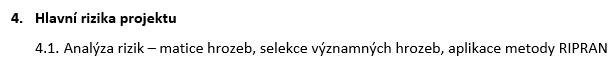 2. Část – Riziko nebo hrozba?
Velmi často dochází ke ztotožnění pojmu riziko a hrozba. 

Hrozba může být zdrojem pro jedno nebo více rizik a hrozba sama o sobě riziko nepředstavuje.
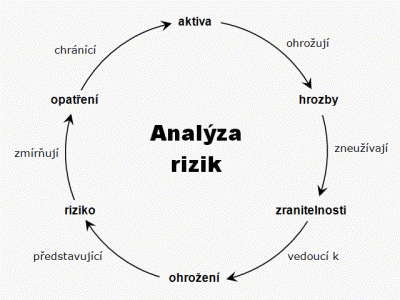 2. Část Tvorba tabulky – metoda RIPRAN (Risk Project Analysis)
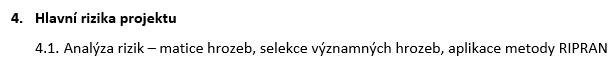 Vytvořme excelovou tabulku která bude obsahovat: 
Pořadové číslo
Aktivum
Hrozbu
Scénář
Pravděpodobnost
Zranitelnost
Riziko
Opatření

Vytvořte min 5 hrozeb (může být pro stejná aktiva)
Tučně + žlutě zvýrazněte významné hrozby
Tabulku vložte do projektu (jako obrázek)
2. Část – Metoda RIPRAN (Risk Project Analysis)
Hrozba (Thread)
Nebezpečí, které hrozí a které je příčinou zhoubných následků a potíží v projektu. (Např. silná vichřice, nedostatečná půjčka, námraza, devalvace měny, stávka, výpověď vedoucího projektu, špatná subdodávka pro projekt, ...).
Scénář (Scenario)
Děj, který předpokládáme v projektu jako následek výskytu hrozby. (Např. Nedostaneme půjčku - nebudeme mít pro projekt finanční krytí).
Ztráta (Loss)
Ztráta vzniklá realizací scénáře. Vyjádřená v peněžních jednotkách (ale můžeme i jinak, velikostí časového zpoždění, ztráty na životech pracovníků, apod.).
2. Část – Metoda RIPRAN (Risk Project Analysis)
Pravděpodobnost (Probability)
Pravděpodobnost vztahujeme k době trvání projektu - kdy se cítíme, být ohroženi hrozbou. 
K hrozbě s určitou pravděpodobností je přiřazen scénář s určitou pravděpodobností. 
Oba jevy jsou na sobě nezávislé. 

Příklad:
Jestliže pravděpodobnost vichřice je 0,03 a pravděpodobnost, že když přijde vichřice a povalí stavební jeřáb, je 0,7, pak výsledná pravděpodobnost je 0,03 x 0,7 = 0,021
1) Např. pro silnou vichřici o síle 11 stupňů v naší zeměpisné š. a d. je pravděpodobnost v průběhu jednoho roku 0,01 (0,01x0,7= 0,007), ale pro dobu 100 roků je to hodnota 0,63 (0,63x0,7=0,441)
2) Např. kladení kabelů má proběhnout od 1. března do 25; března, jaká je pravděpodobnost přízemních mrazíků v tomto časovém období?
Pravděpodobnost realizace scénáře je vyjádřená v intervalu < 0,1> (od 0 do 100%)
2. Část – Metoda RIPRAN (Risk Project Analysis)
Celý proces analýzy rizik dle této metody se skládá ze čtyř základních kroků:

1.	Identifikace hrozby projektu
2.	Kvantifikace rizik projektu
3.	Reakce na rizika projektu
    Celkové posouzení rizik projektu.

Otevřete si nový excel soubor – budeme tvořit tabulku
3. Část – Samostatná práce - Metoda RIPRAN (Risk Project Analysis)
1. Identifikace hrozby projektu
 identifikaci hrozeb sestavením seznamu, nejlépe ve formě tabulky.




 HROZBA →SCÉNÁŘ = k hrozbě hledáme možné následky
Co se může přihodit v projektu nepříznivého, když…?
 SCÉNÁŘ→ HROZBA = ke scénáři hledáme jeho příčinu
Co může být příčinou, že něco nepříznivého v projektu nastane?
Vytvořte min. 2 hrozby a zapište do tabulky viz. vzor
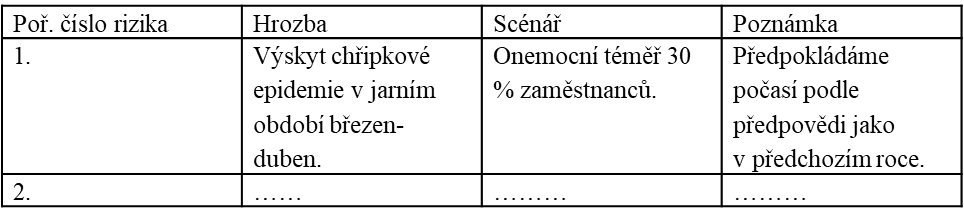 3. Část – Samostatná práce - Metoda RIPRAN (Risk Project Analysis)
2. Kvantifikace rizik projektu
Tabulka, sestavená v prvním kroku se rozšíří o pravděpodobnost výskytu scénáře, hodnotu dopadu scénáře na projekt a výslednou hodnotu rizika v Kč, která se vypočte: 
Hodnota rizika = pravděpodobnost scénáře * hodnota dopadu 
Metoda umožňuje i verbální kvantifikaci, kdy se využívá slovní hodnocení např.
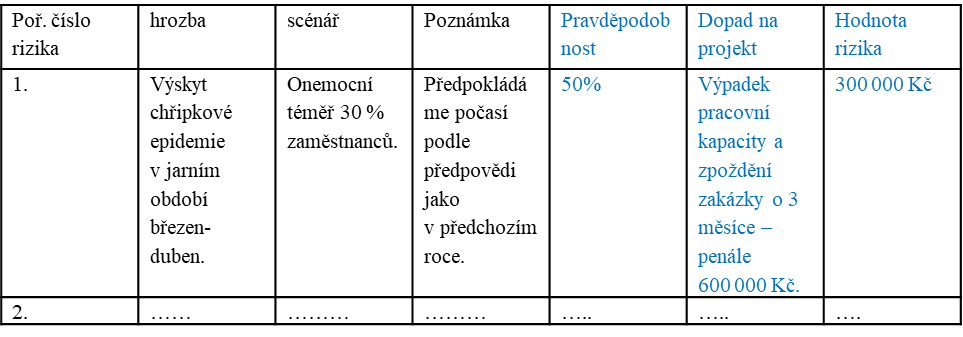 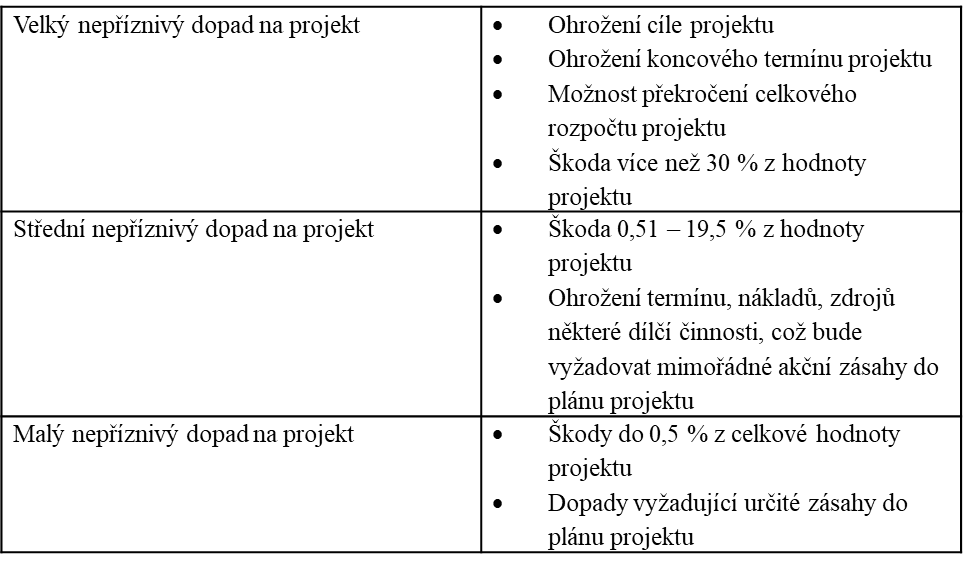 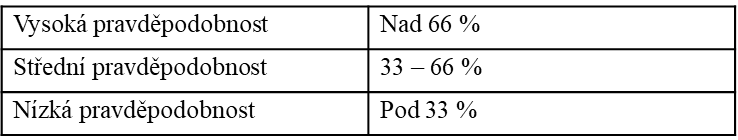 3. Část – Samostatná práce - Metoda RIPRAN (Risk Project Analysis)
3. Reakce na rizika projektu
Sestavují se opatření, která mají snížit hodnotu rizika na akceptovatelnou úroveň.







Doplňte další sloupce
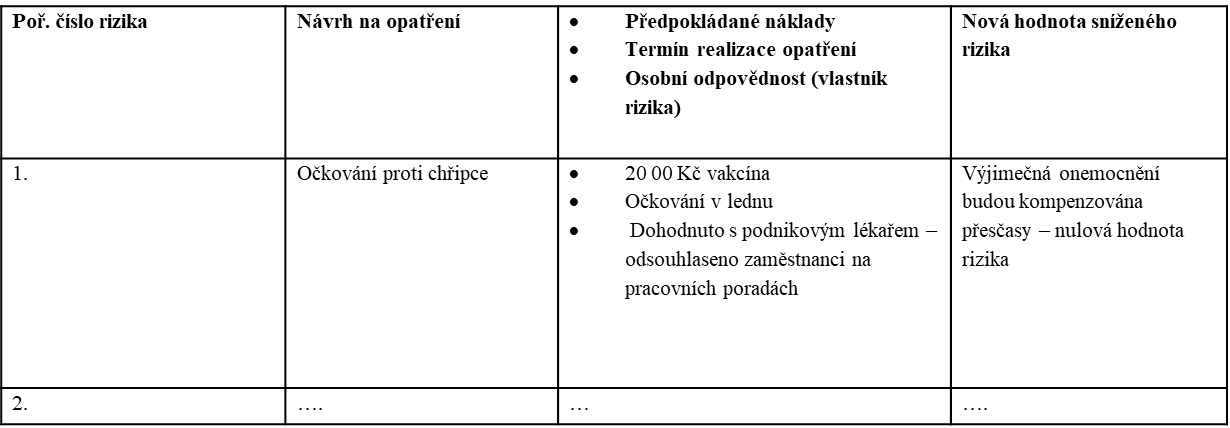 3. Část – Samostatná práce - Metoda RIPRAN (Risk Project Analysis)
4. Celkové posouzení rizik projektu

Posoudí se celková hodnota rizik a vyhodnotí se, jak vysoce je projekt rizikový a zda je možno pokračovat v jeho realizaci bez zvláštních opatření. 
Pracujeme s podrobným rozborem hrozeb, scénářů, hodnot pravděpodobnosti a hodnot dopadů.
3. Část – Samostatná práce ve skupinách – bod 4.1 šablony
Tabulka zahrnující všechny 4 kroky.









Vámi vytvořenou tabulku vložte do Word šablony Vašeho projektu.
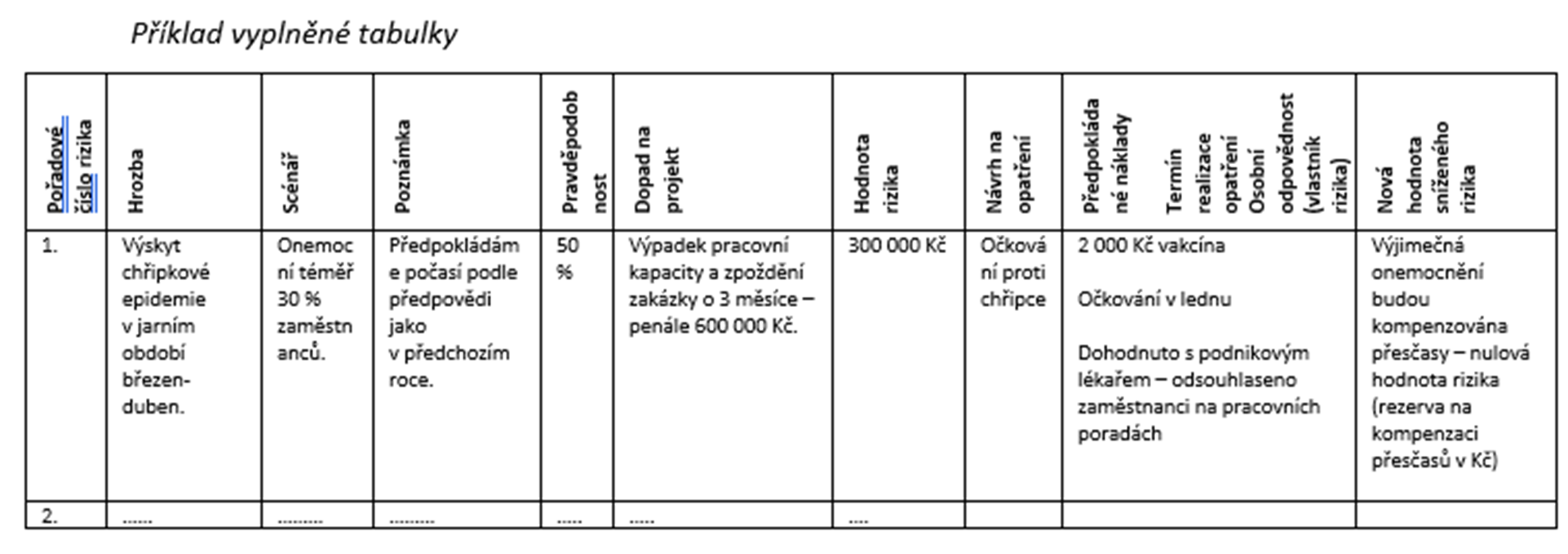 3. Část – Samostatná práce ve skupinách – bod 3.2.4. šablony
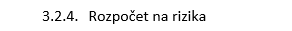 Máme pravděpodobnost + hodnotu rizika, sestavme rozpočet(excel tabulka) na rizika a vložme ho do projektu.
Tím bychom měli mít splněné všechny body projektu kromě:
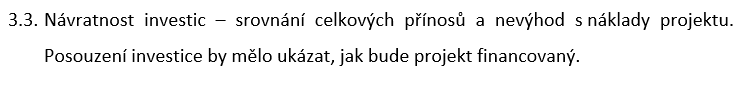 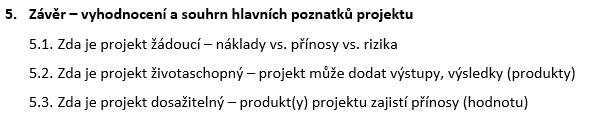 Otázky?
Děkuji za pozornost!

Přístě se budeme zabývat:
Seminární práce bod 3.3 Návratnost investic a bod 5. Závěr - vyhodnocení a souhrn hlavních poznatků projektu